Kappa AlumnaeGINsystem Online Tour
What We Will Cover
The GINsystem (members-only)
Training Resources Available
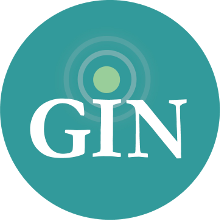 What is the GINsystem?
A members-only internal communication system for Kappa chapters and alumnae associations
Features:
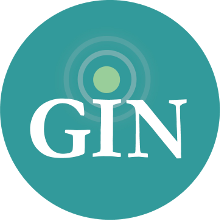 Announcements
Calendar
Files
Questions/Polls
Messaging Groups
Emails
Text messages
Learn Faces
Academics Tab
Contacts List
GINsystem Wall
Points Management
Study Hours Tracking
Emergency Check-In
The GINsystem
Benefits:
Cut down chapter time
Reduce officer headaches
Increase chapter communication
Efficient chapter management
No more paper “Go Green!”
Efficient officer transitions
Centralized calendar
Access to contacts list, files, anonymous voting,
…and so much more!
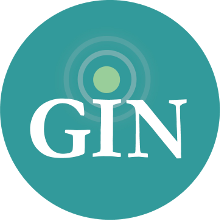 How Do I Log In to my GINsystem?
You will log in using your Kappa username and password. If you do not know your username or password, you can retrieve it from Kappa.org/members.
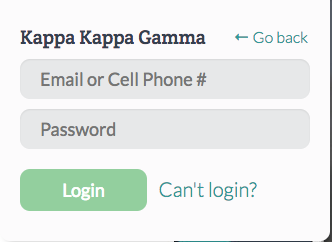 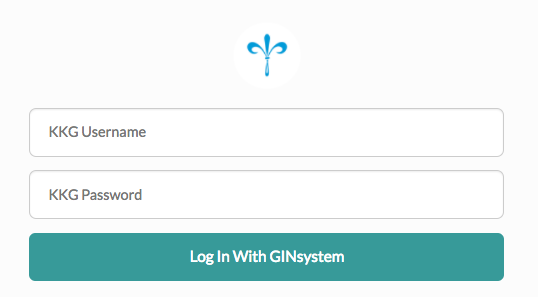 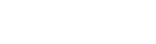 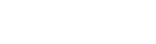 FAQ:
Q: Can new members access the GINsystem?
A: Yes! New members first have to set up their accounts with your organization then they will be able to log onto the GINsystem.
Where do I go to log into my GINsystem?
The External Website
The GINsystem Website 
Mobile App
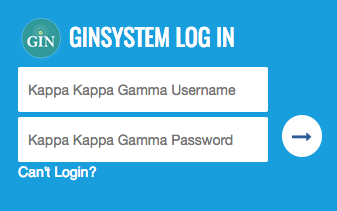 How do I add new users to the GINsystem?
All users add themselves!

Login with their Kappa username and password
Accept terms of use
Verify and Save profile information
Member Types and Access Levels
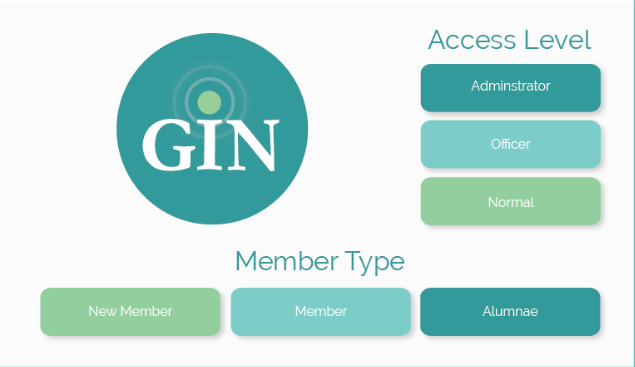 Member Menu
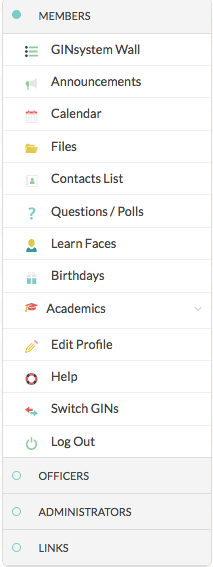 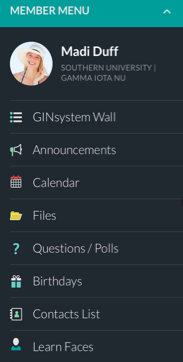 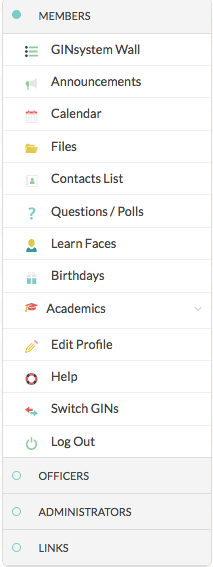 The GINsystem
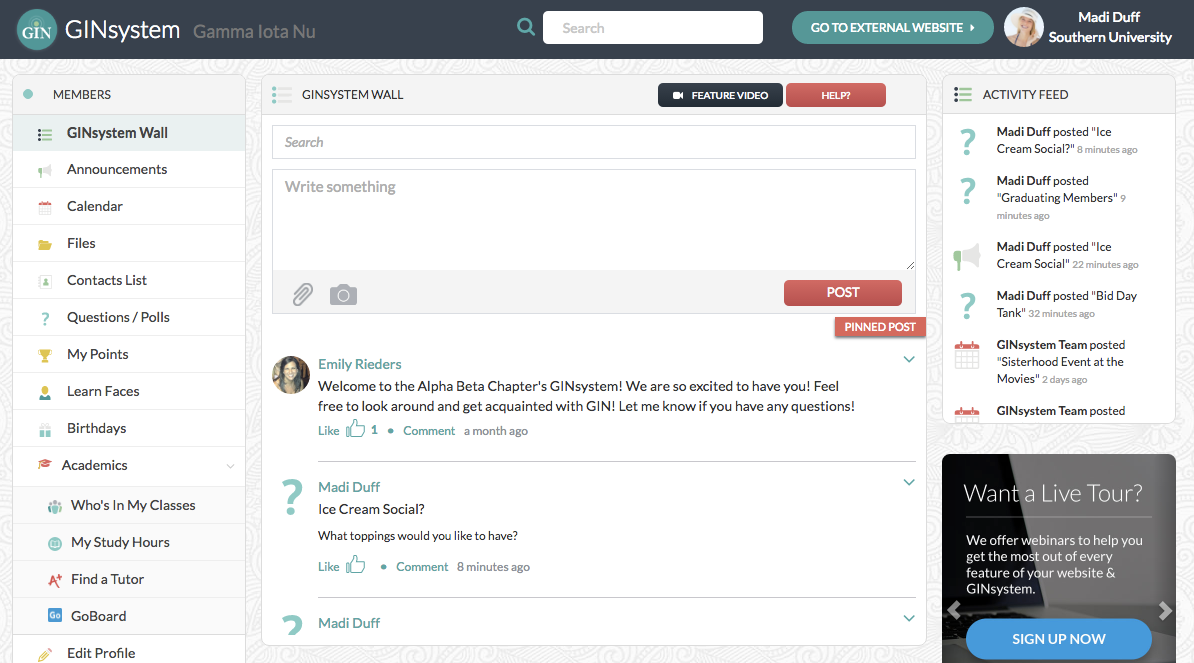 GINsystem Wall
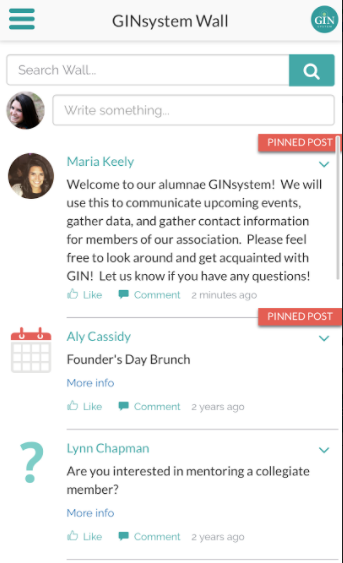 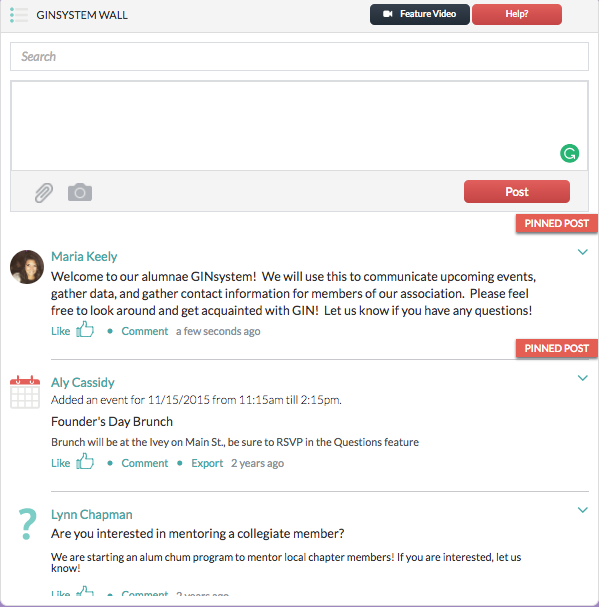 Contacts List
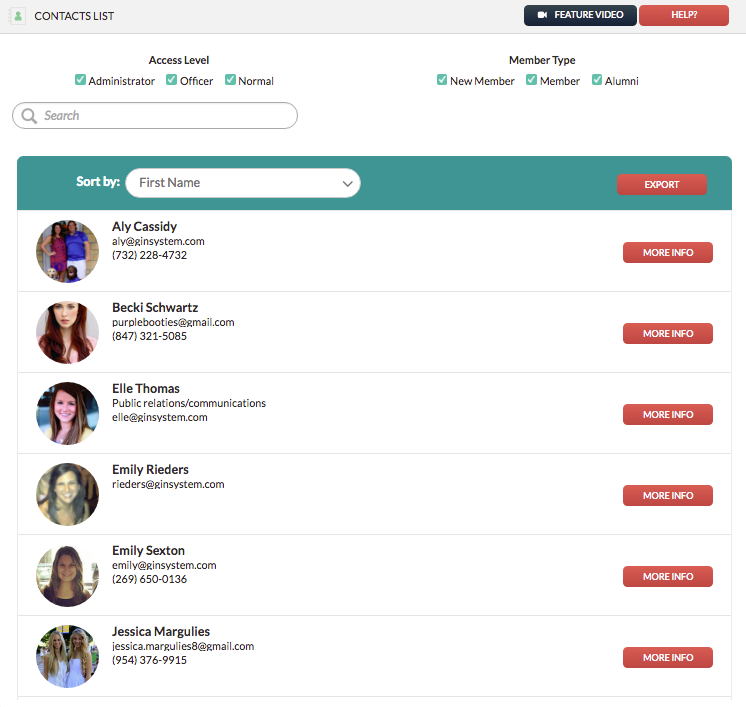 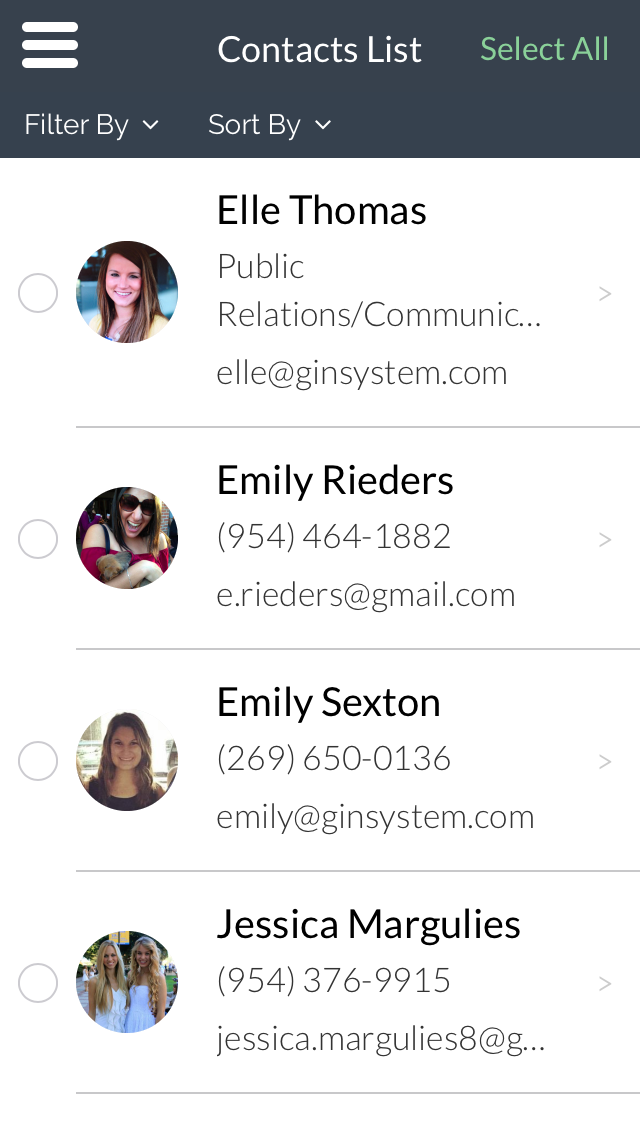 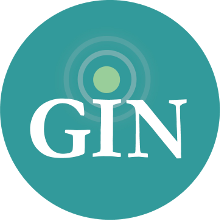 Contacts List
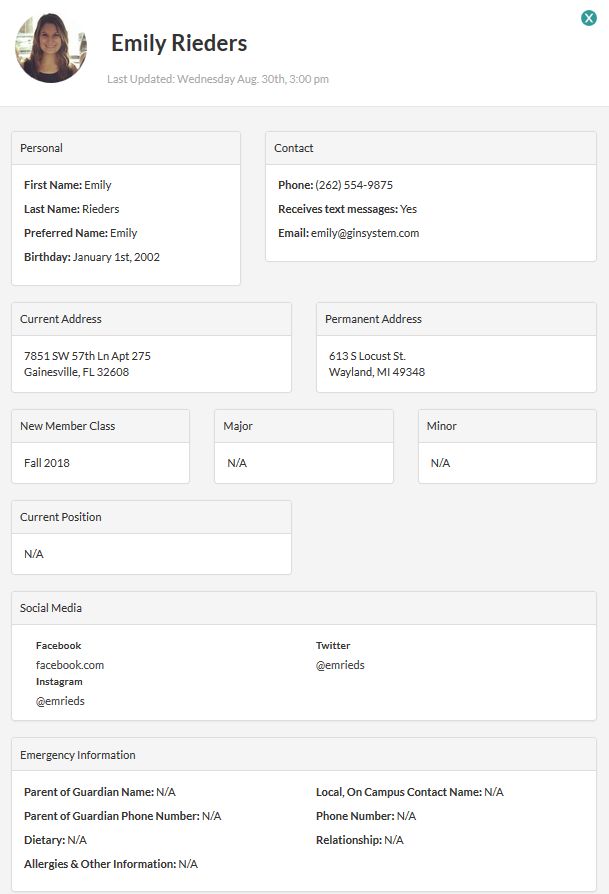 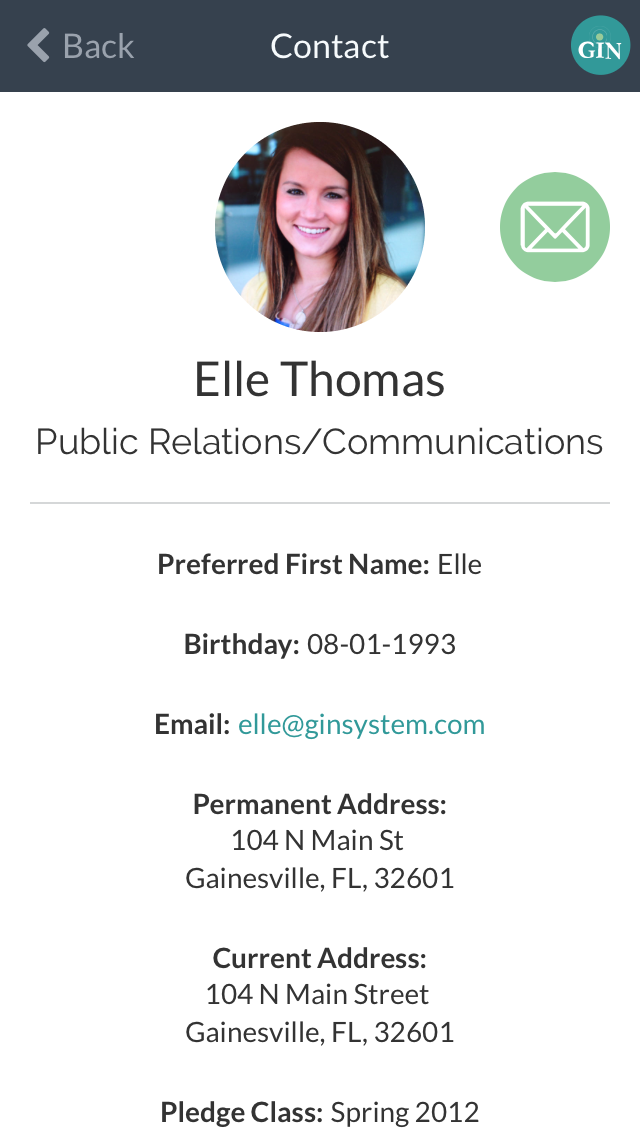 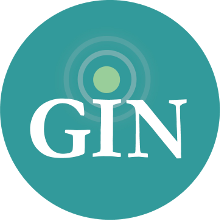 Learn Faces
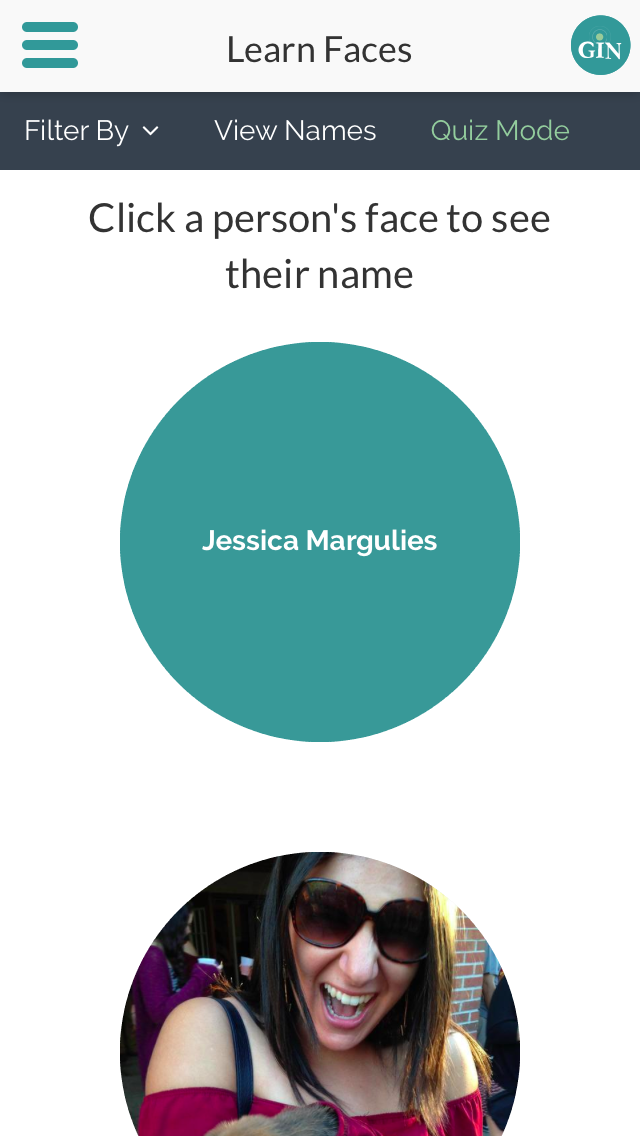 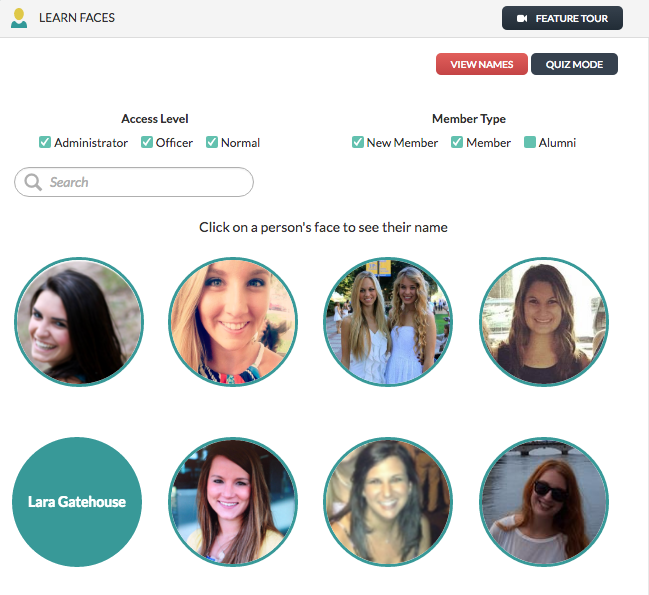 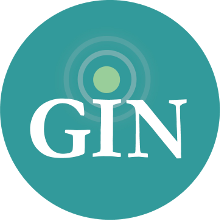 Officer Menu
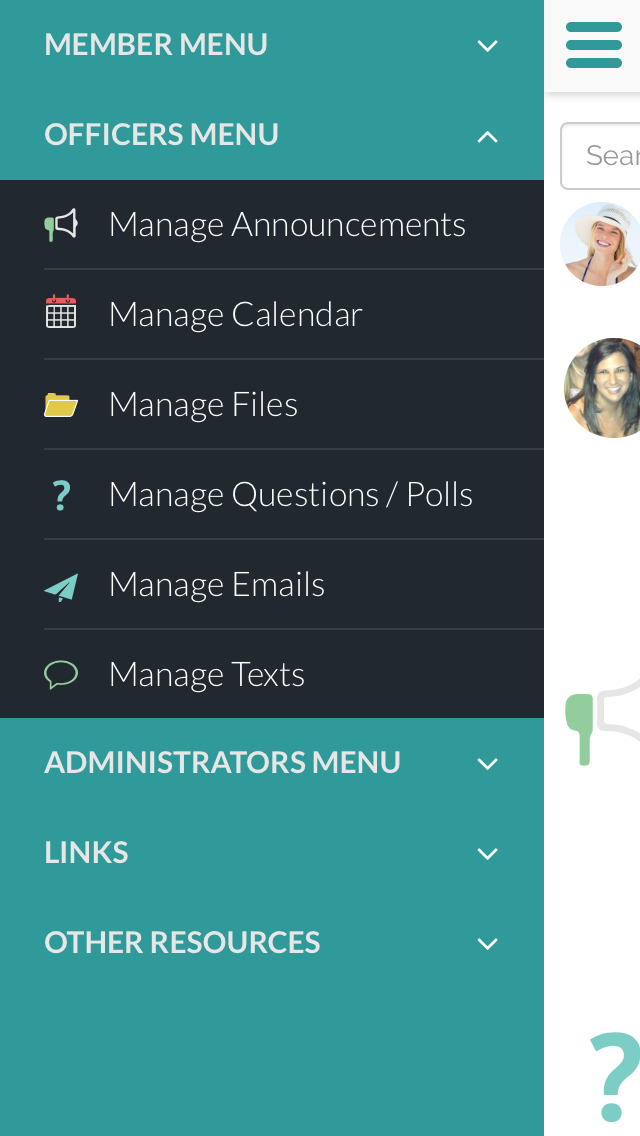 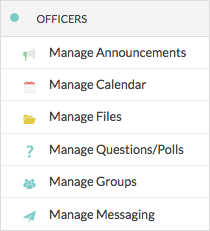 Manage Announcements
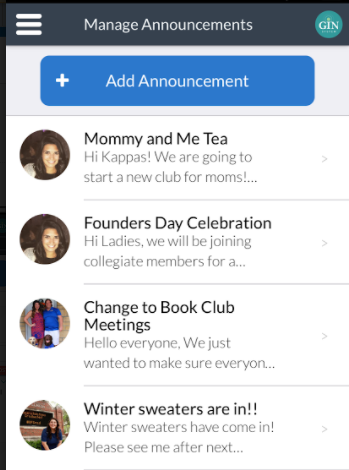 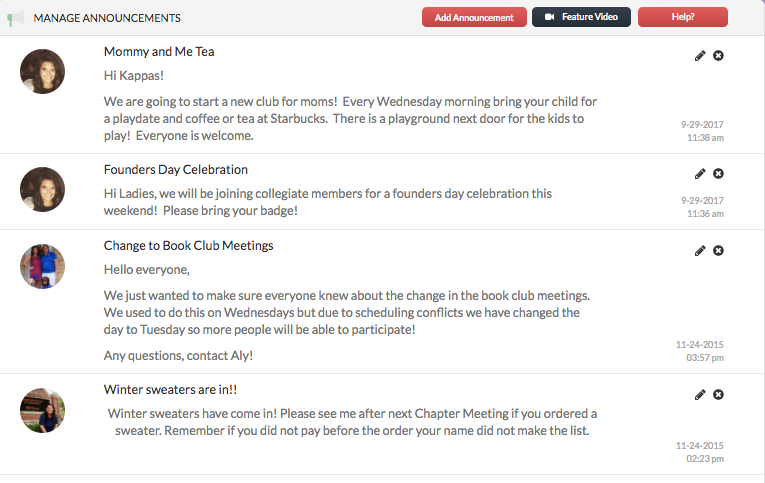 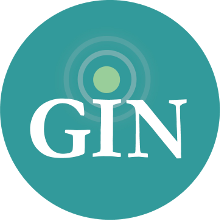 Add Announcement
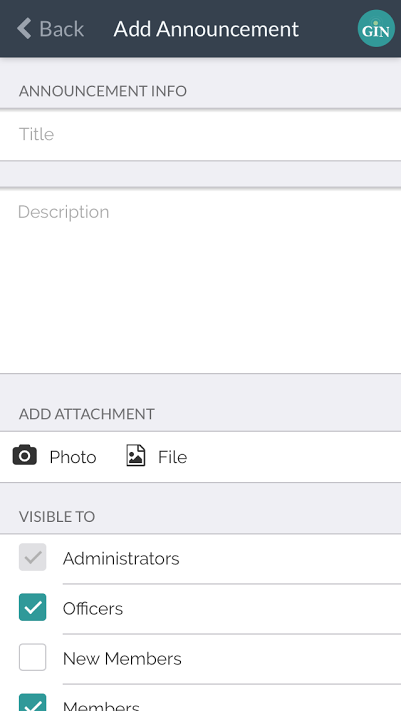 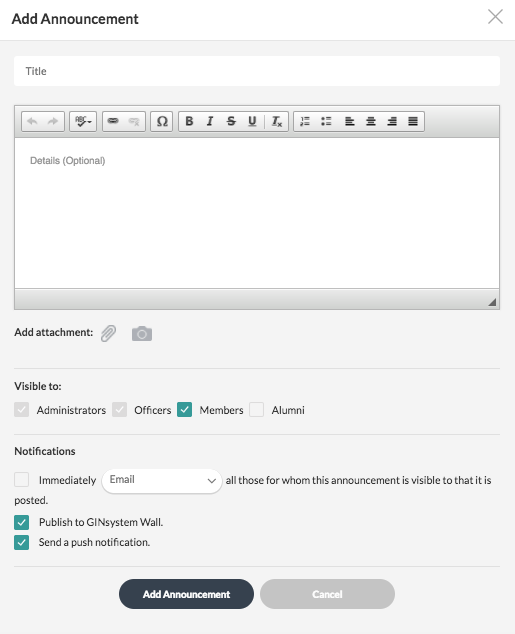 Calendar: Month View
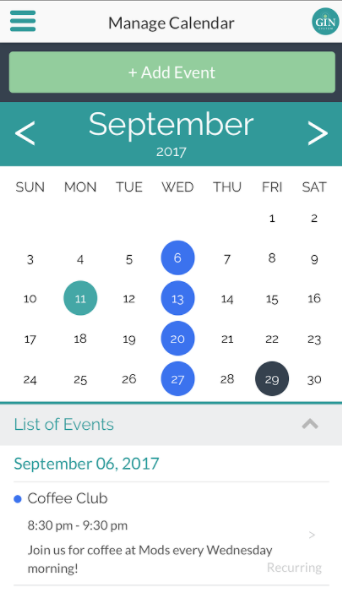 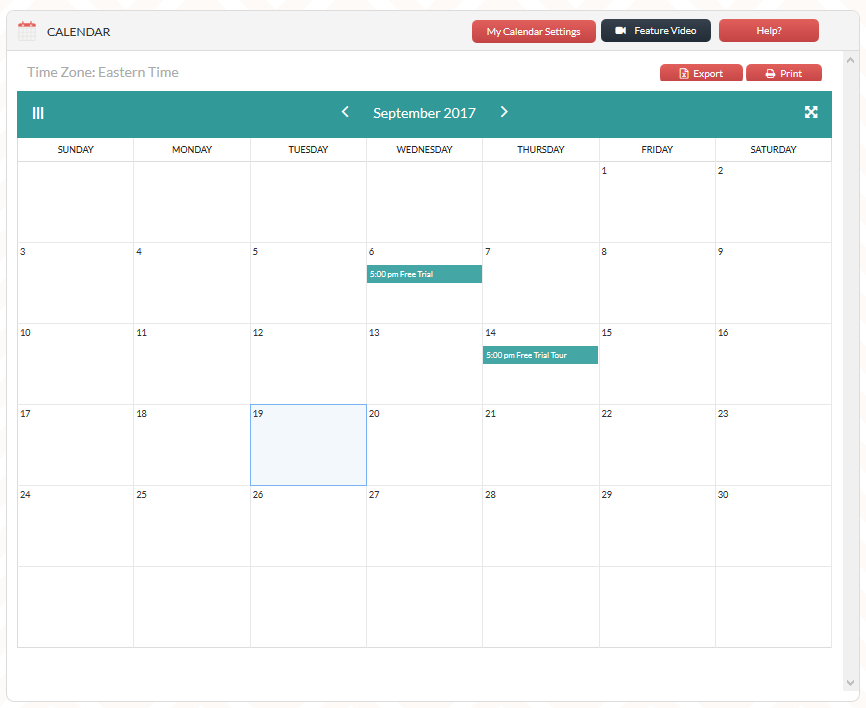 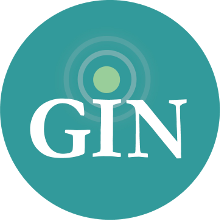 Calendar: Week View
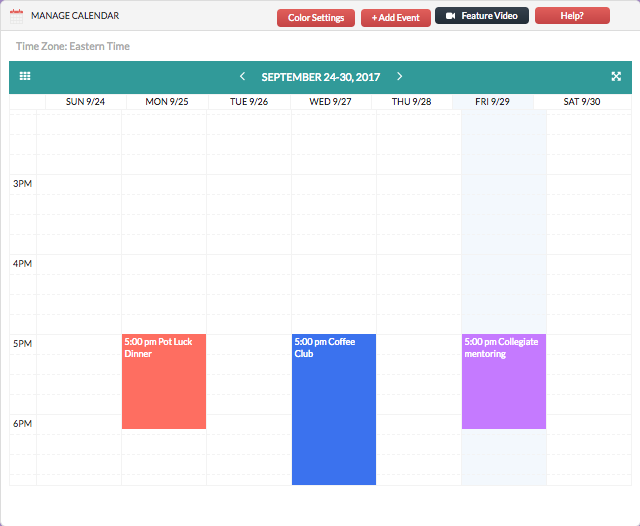 Calendar: Export or Sync
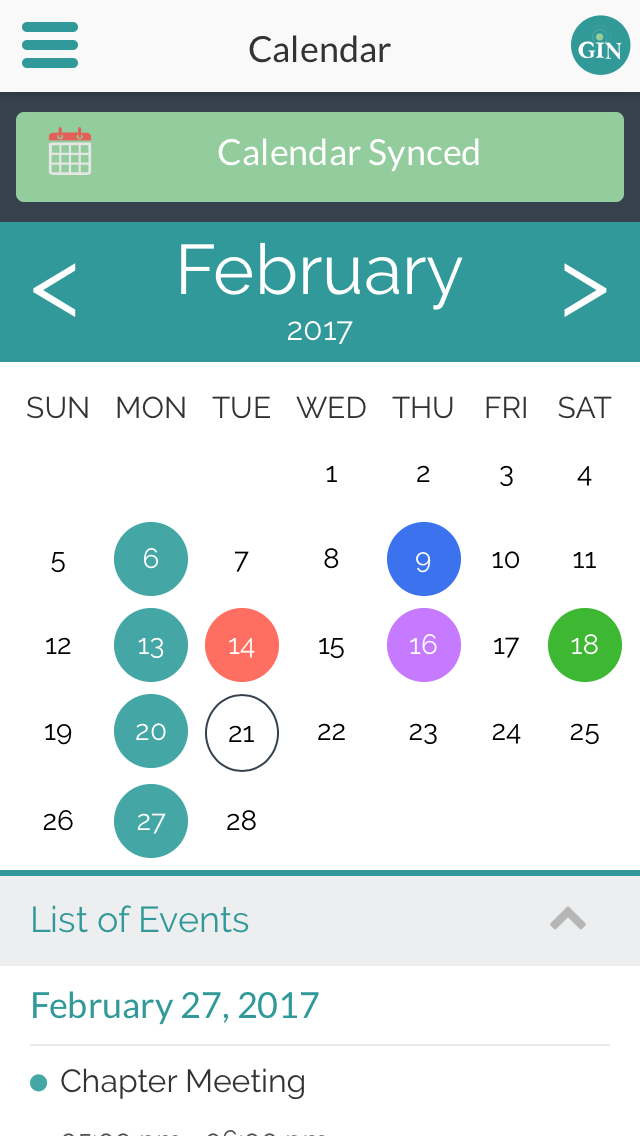 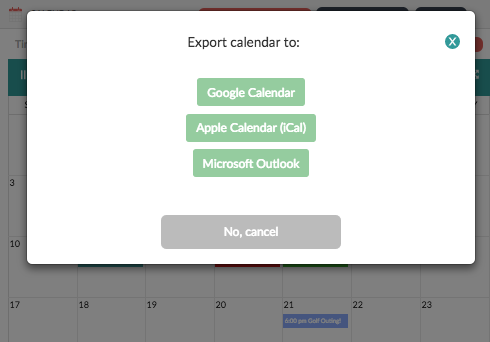 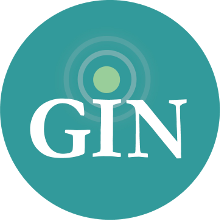 Add Event
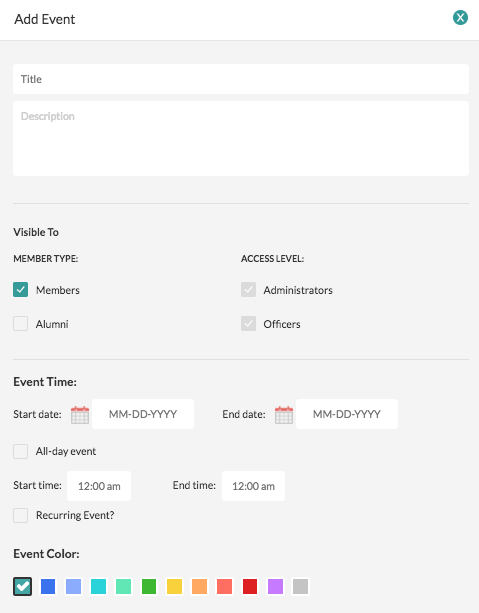 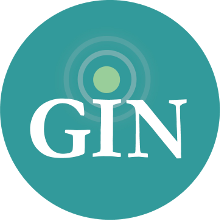 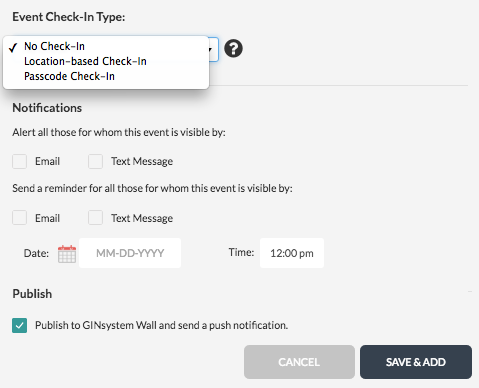 Manage Calendar:
Check-In
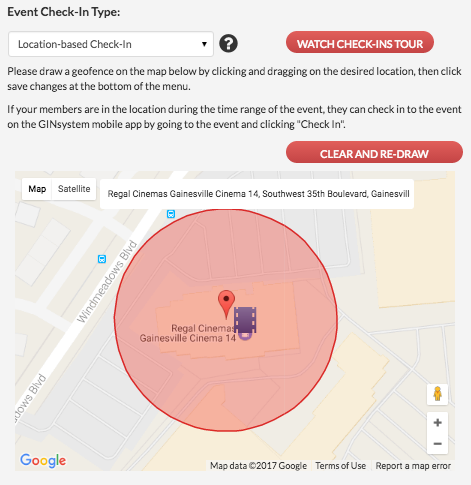 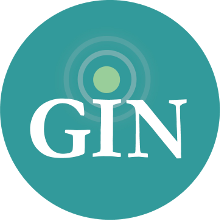 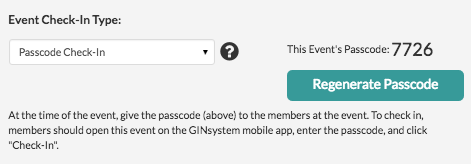 Check-In on Mobile 
(Member Menu)
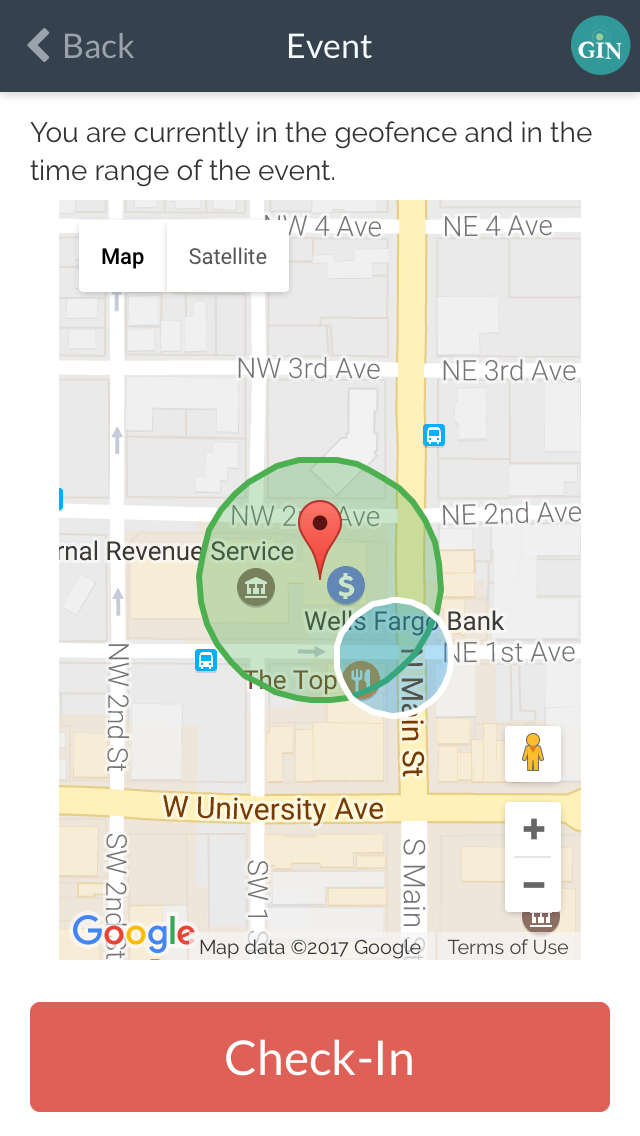 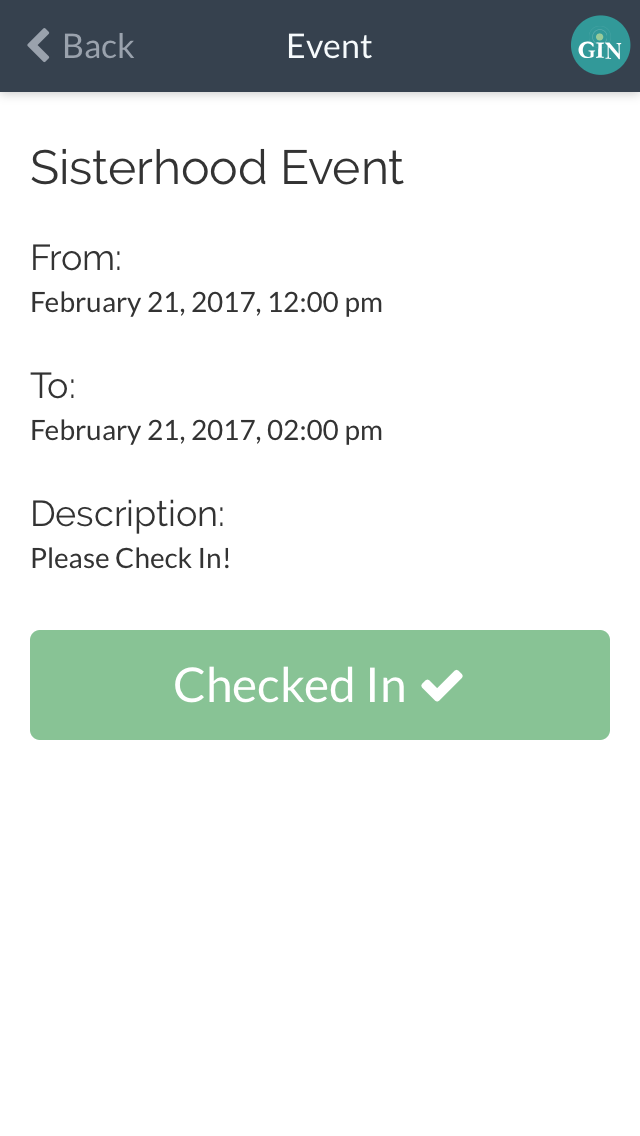 Manage Calendar: 
Check-In
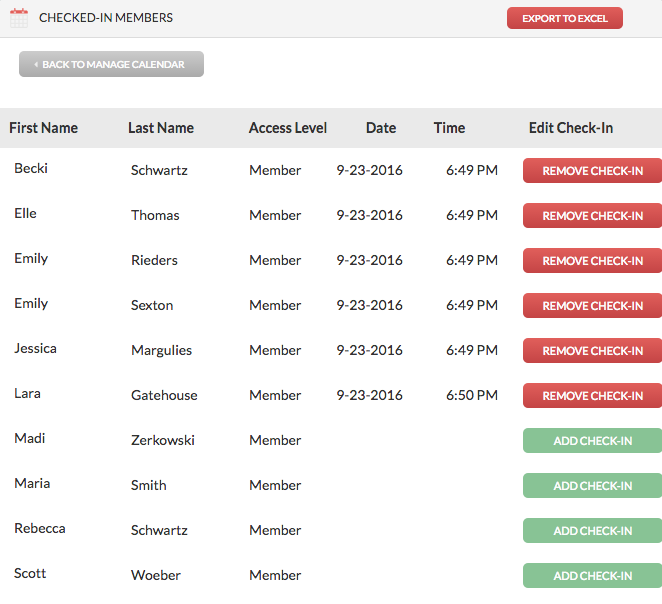 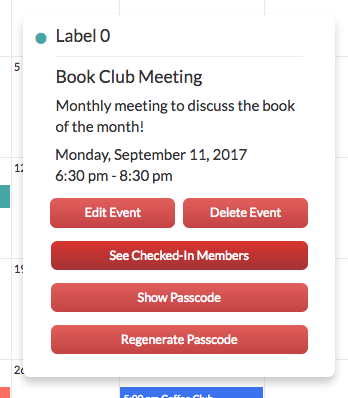 Manage Files
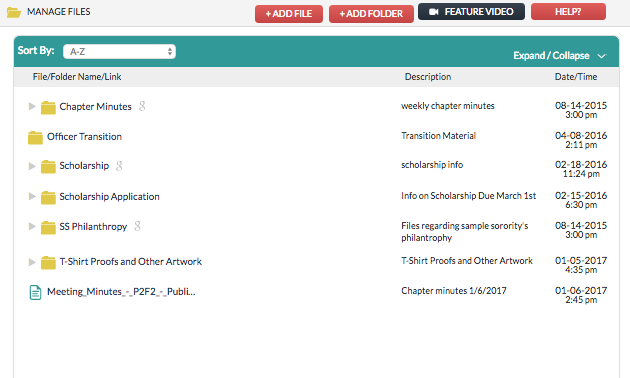 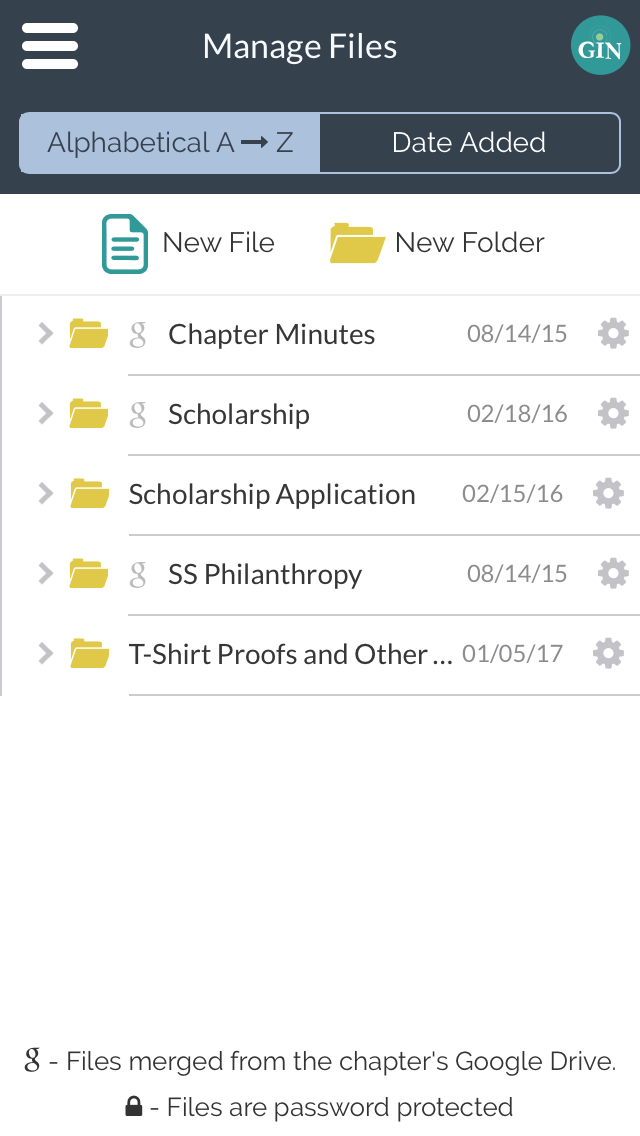 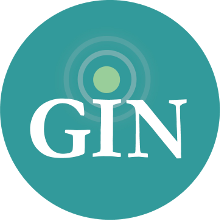 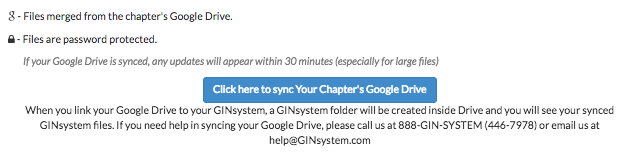 Add a File
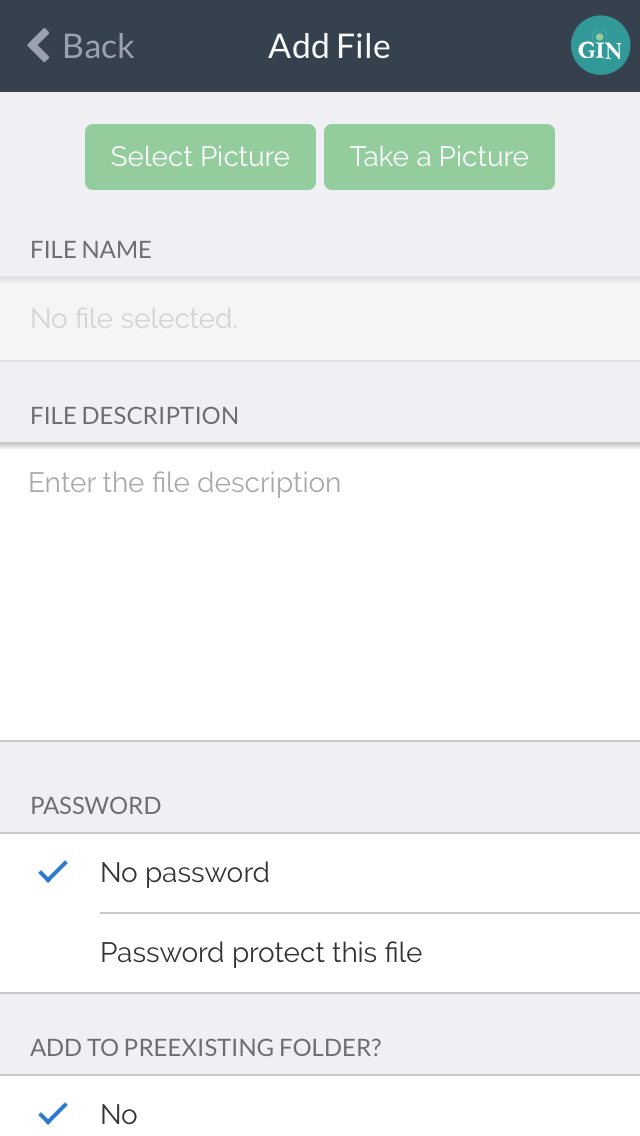 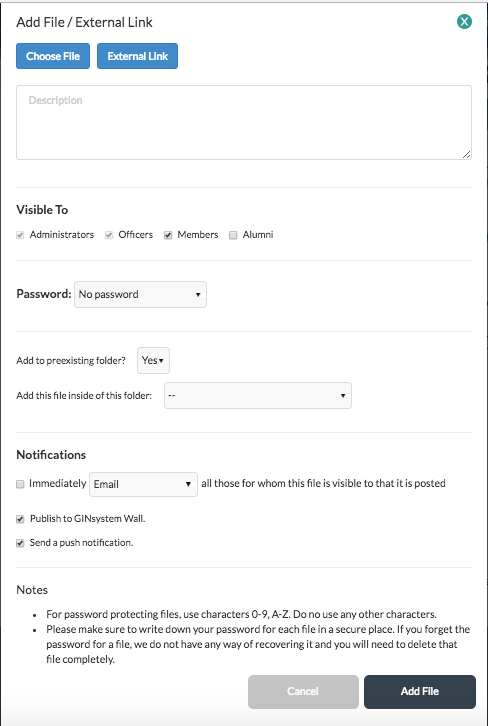 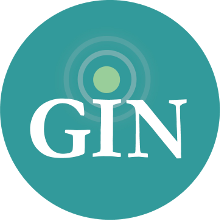 Answering Questions/Polls
(Member Menu)
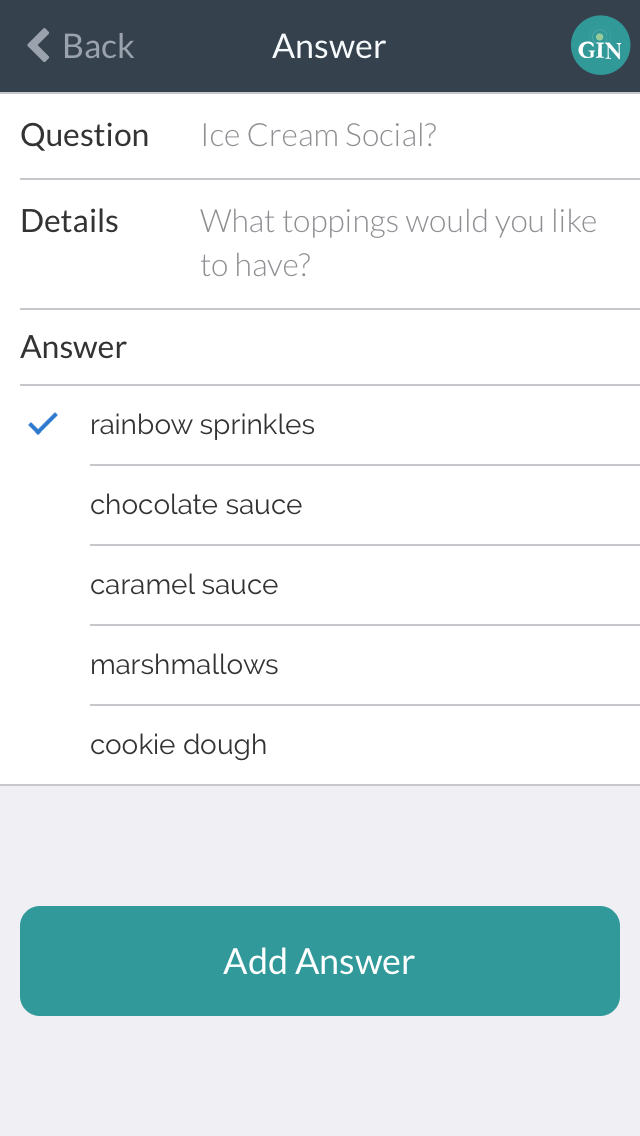 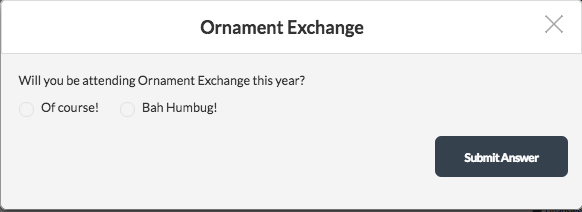 Manage Questions/Polls 
(Officer Menu)
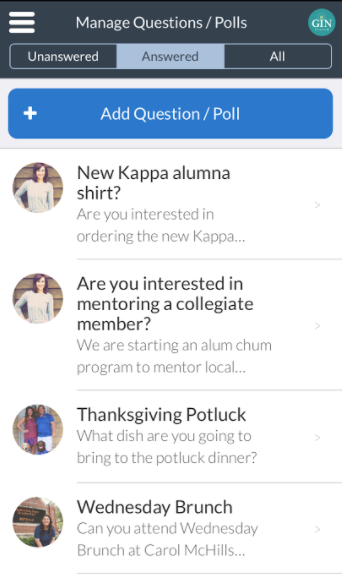 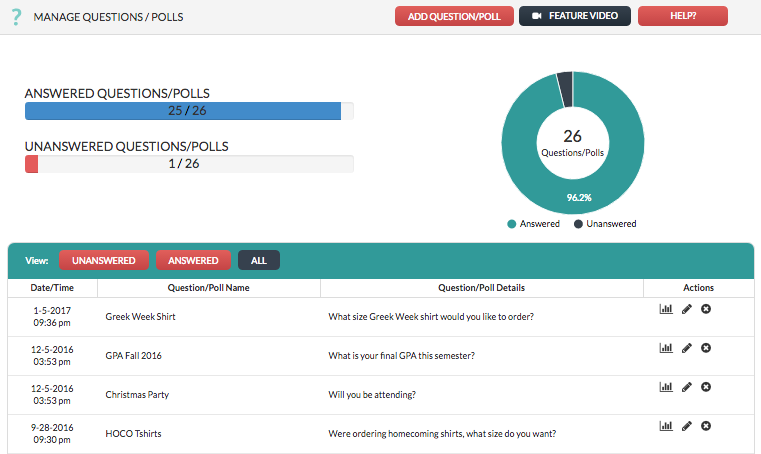 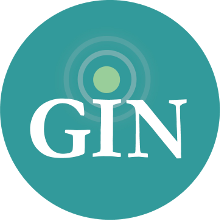 Add a Question/Poll
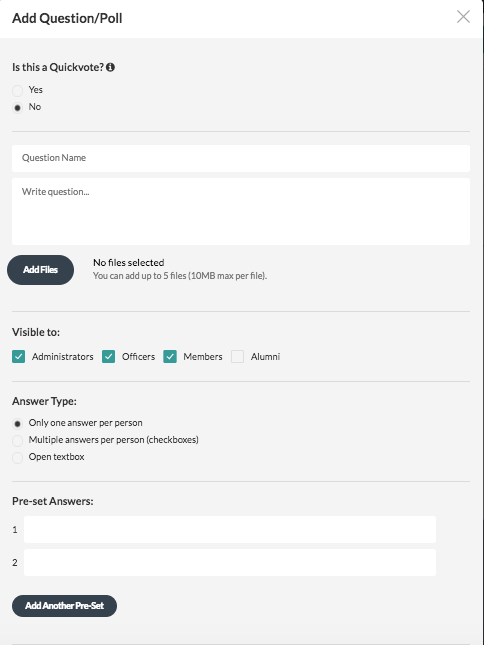 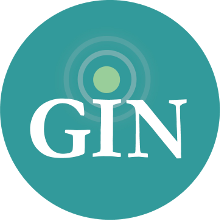 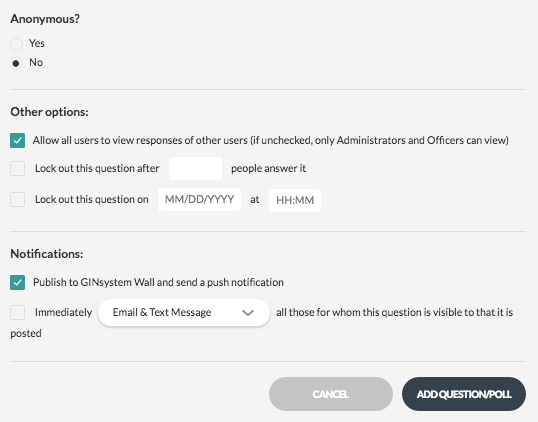 View Results
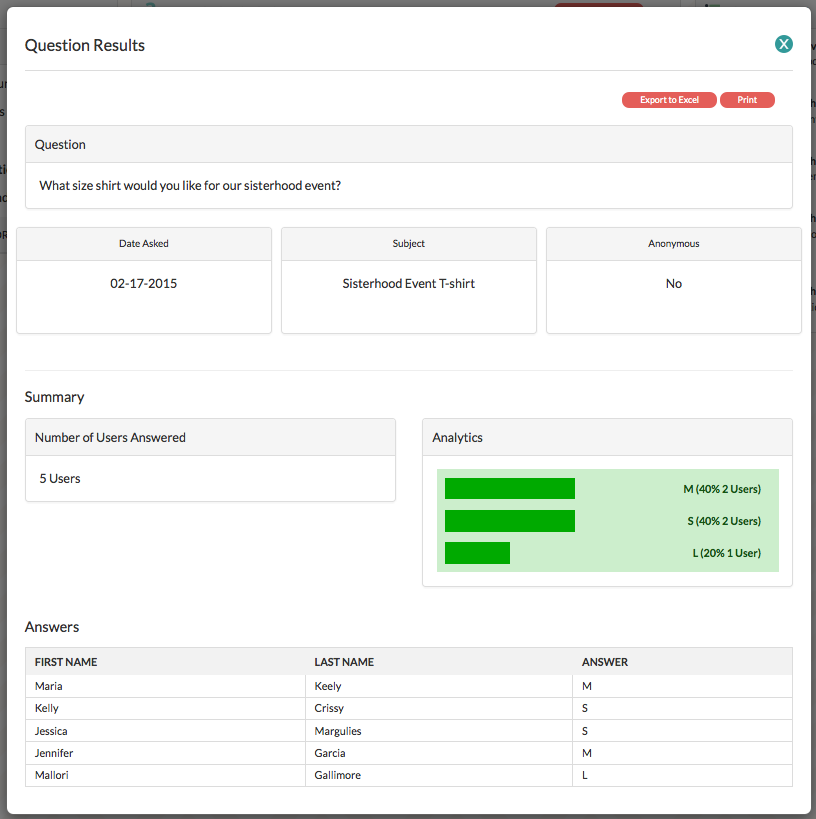 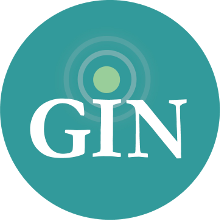 Manage Groups
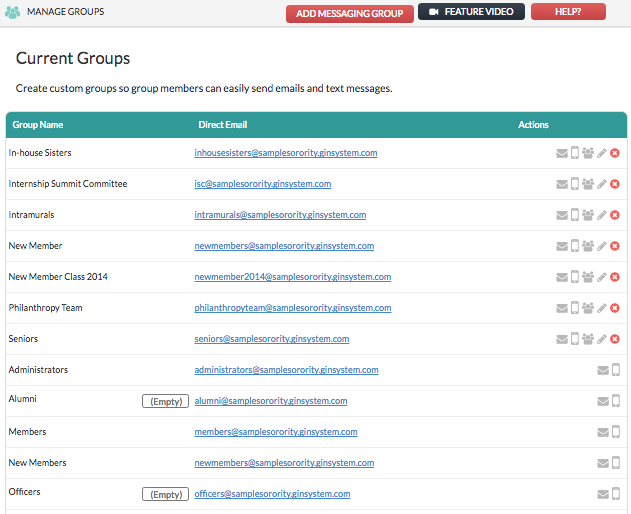 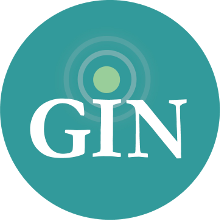 Add Messaging Group
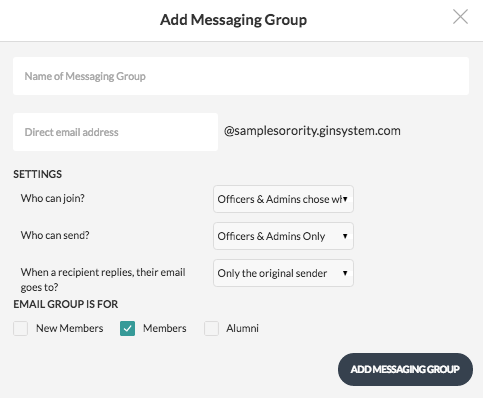 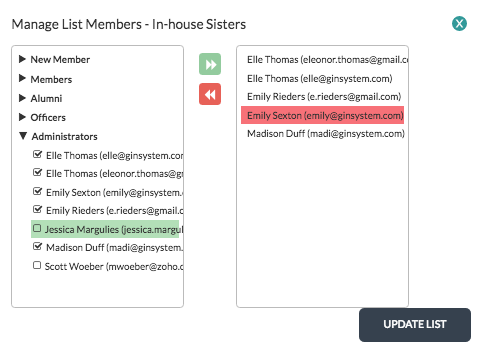 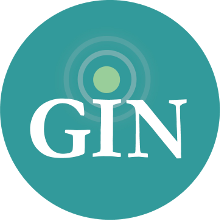 Send an Email
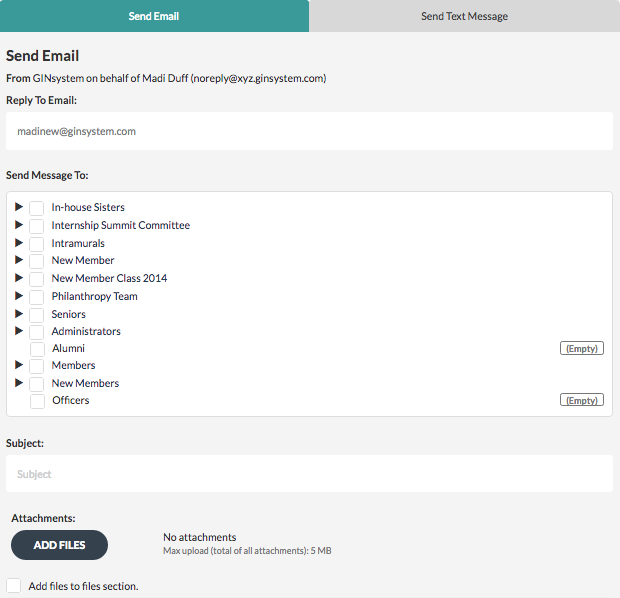 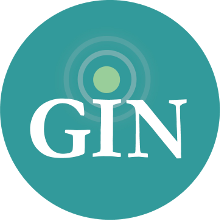 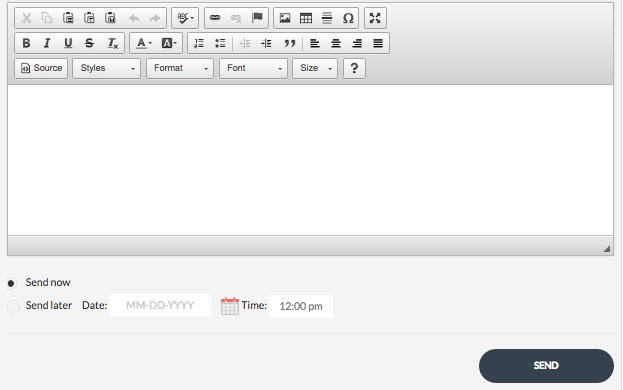 Send a Text Message
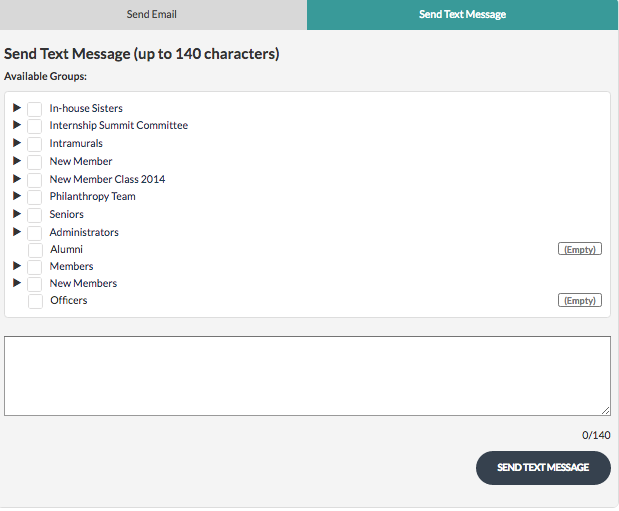 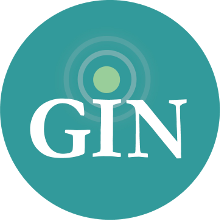 Send Emails and Texts on the Mobile App
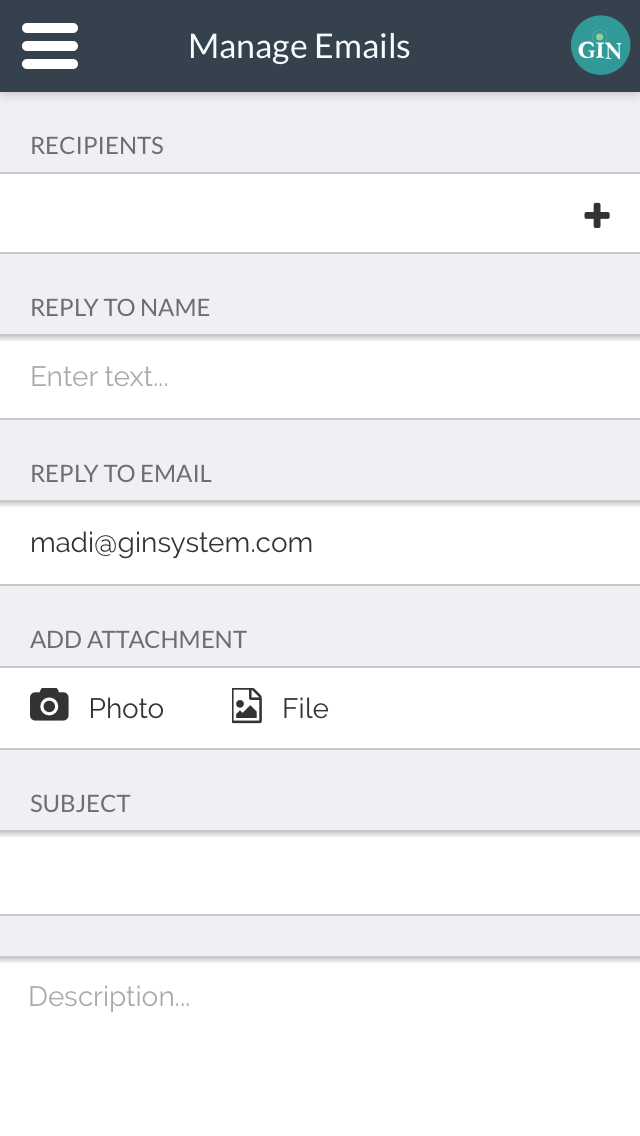 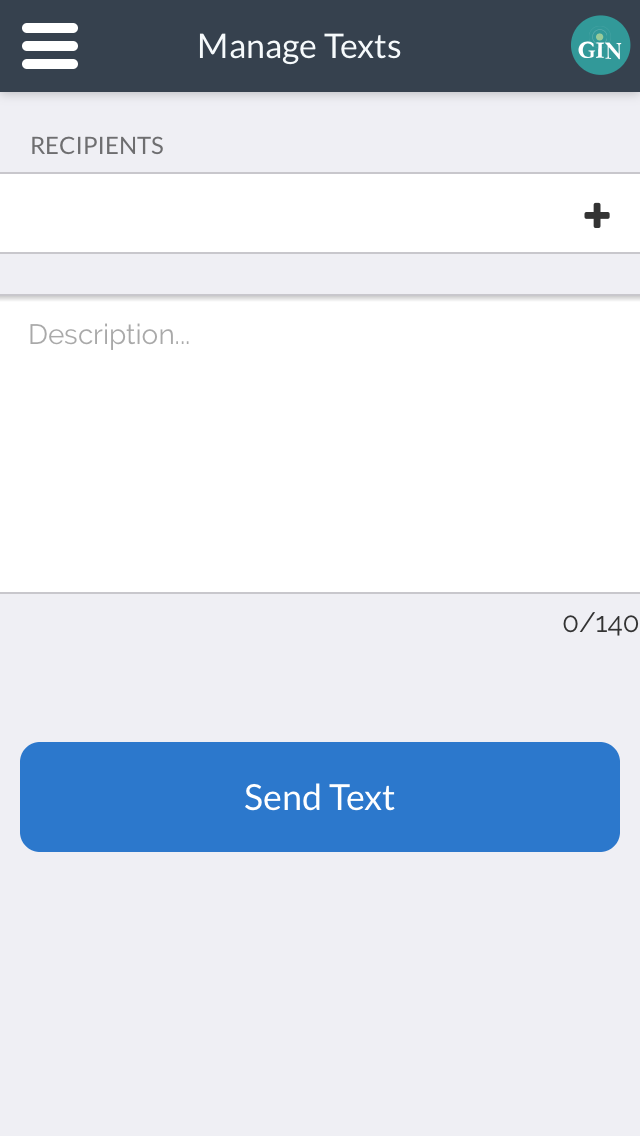 Administrator Menu
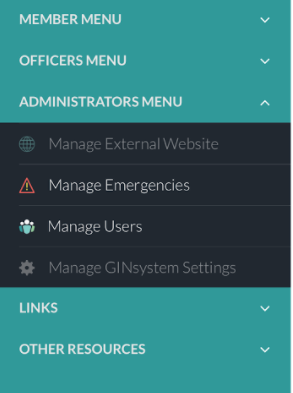 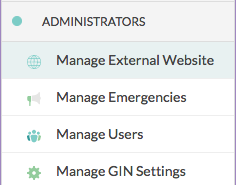 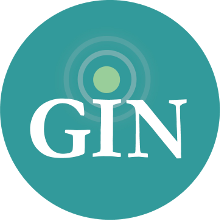 Manage Users
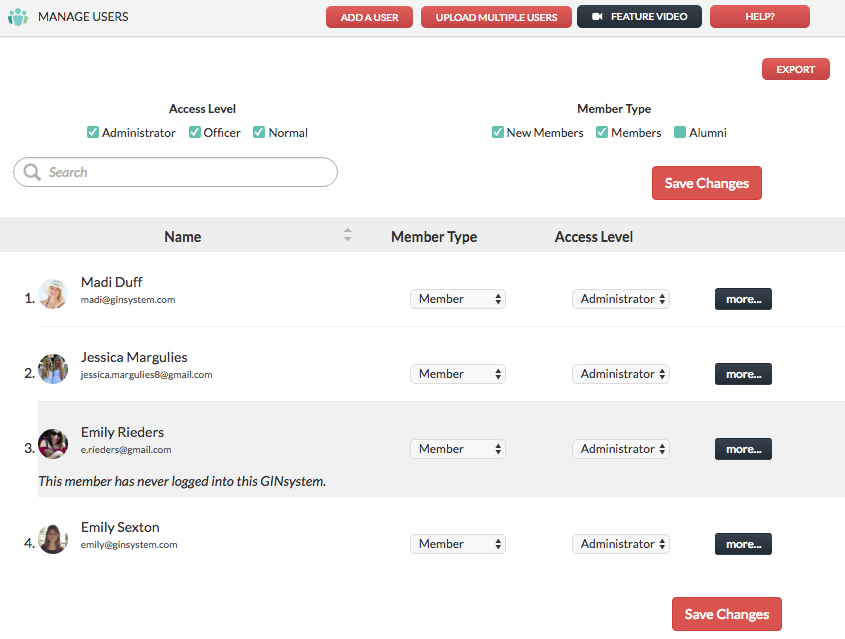 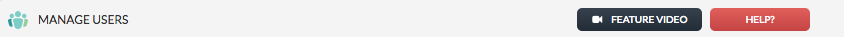 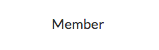 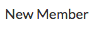 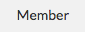 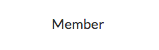 Manage Users:Mute Communication
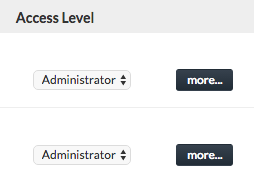 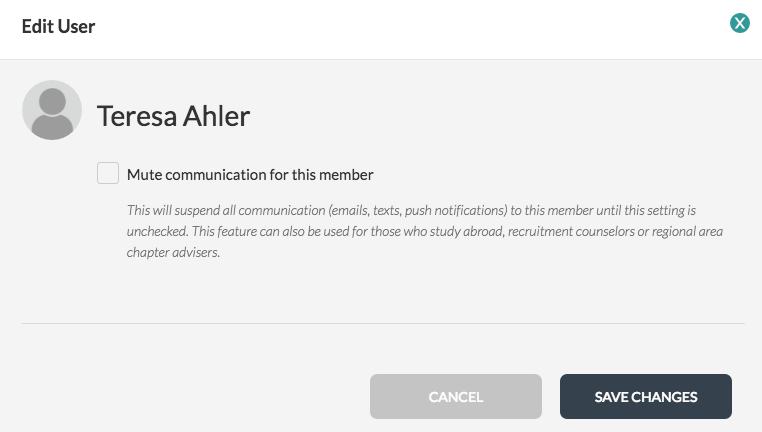 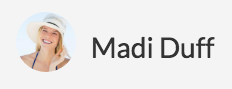 Manage GIN Settings
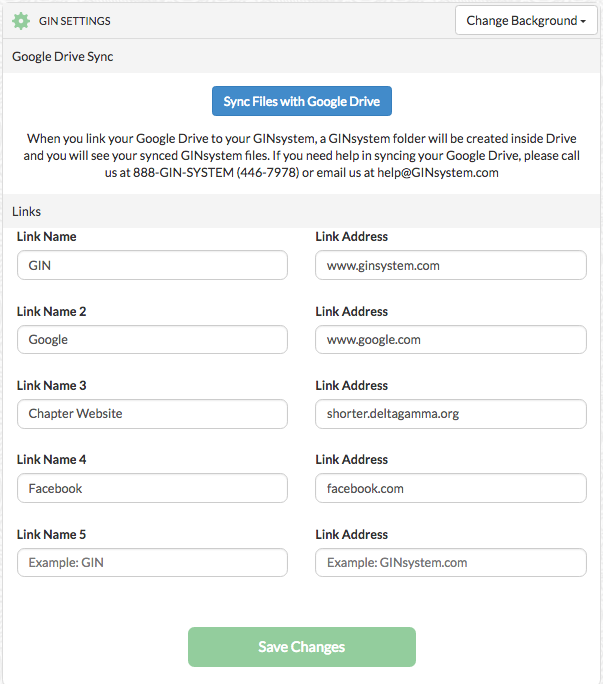 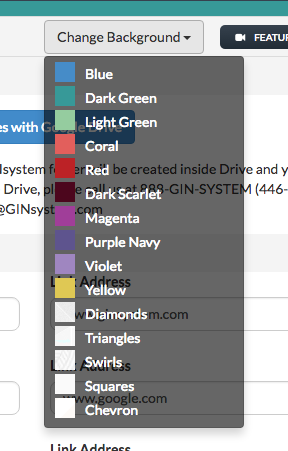 Manage Emergency Check-In
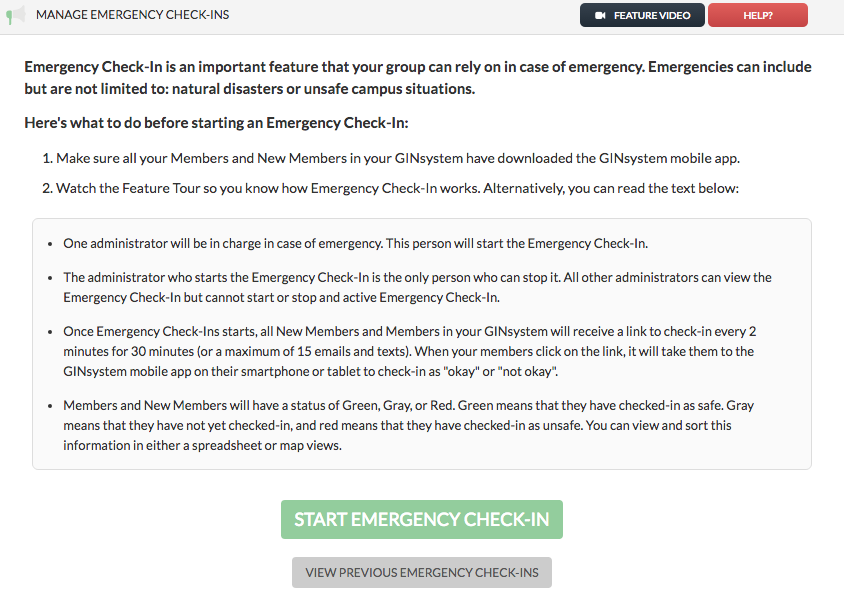 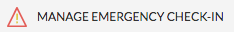 Manage Emergency Check-In: By Person
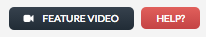 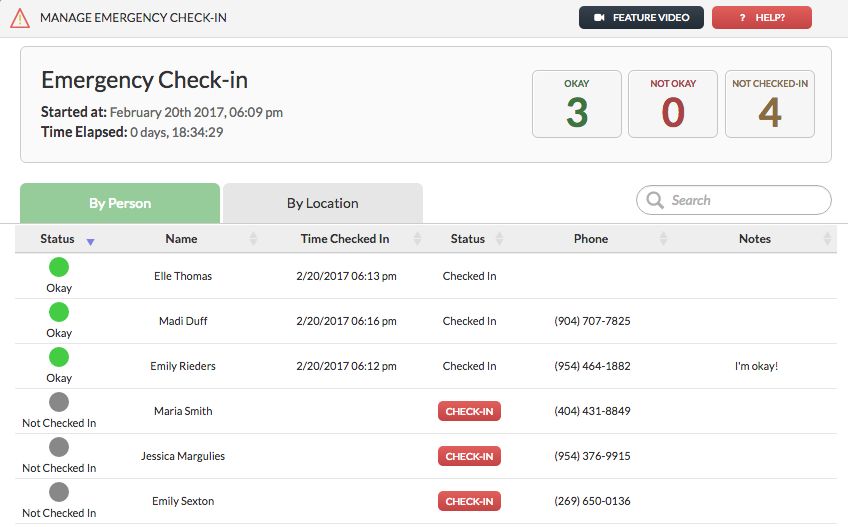 Manage Emergency Check-In: By Location
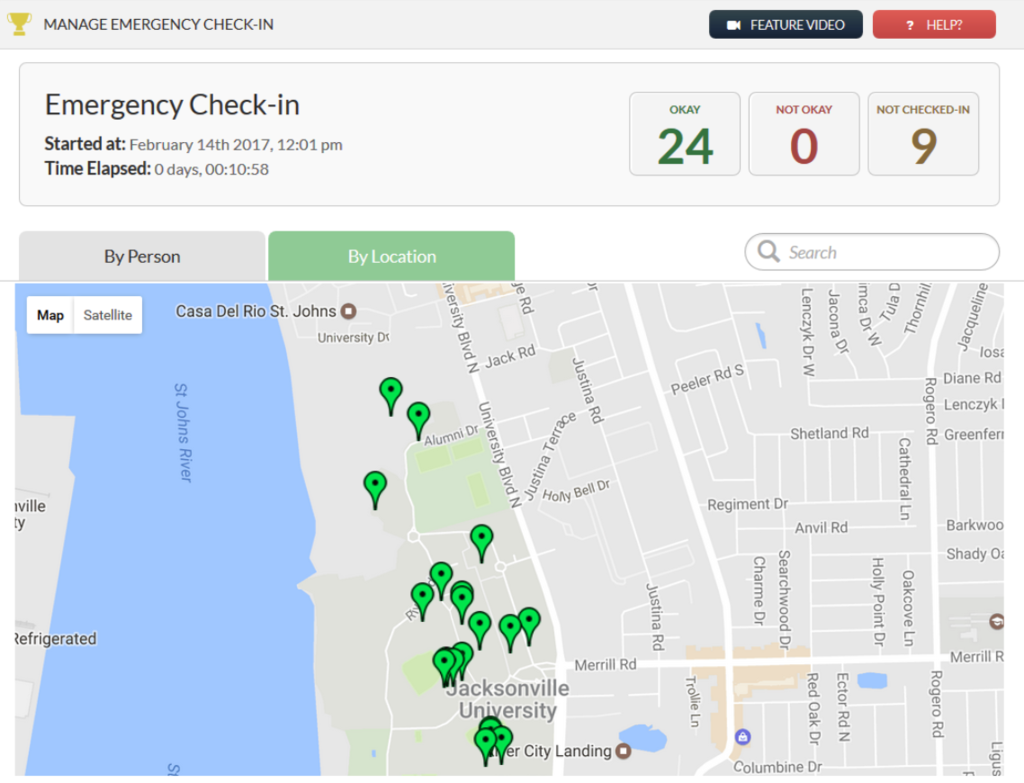 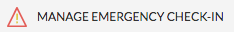 Manage Emergency Check-In: Mobile Application
v
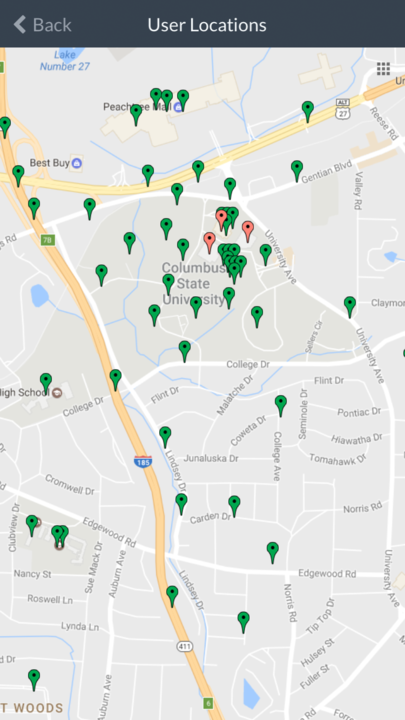 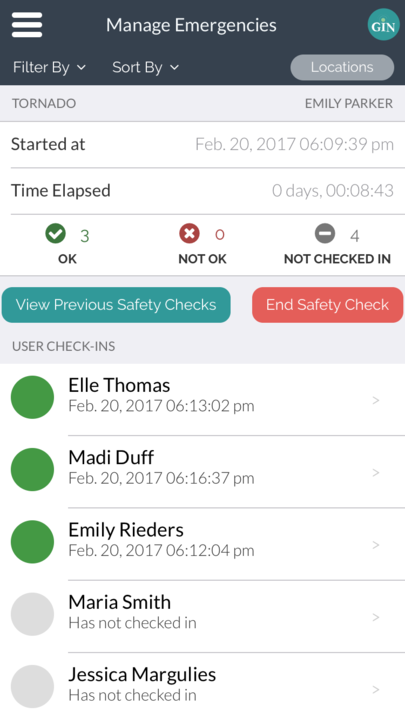 Emergency Check-In: (Member Menu)
v
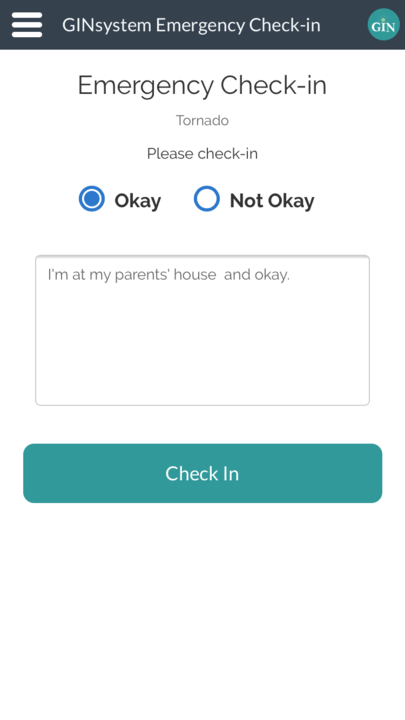 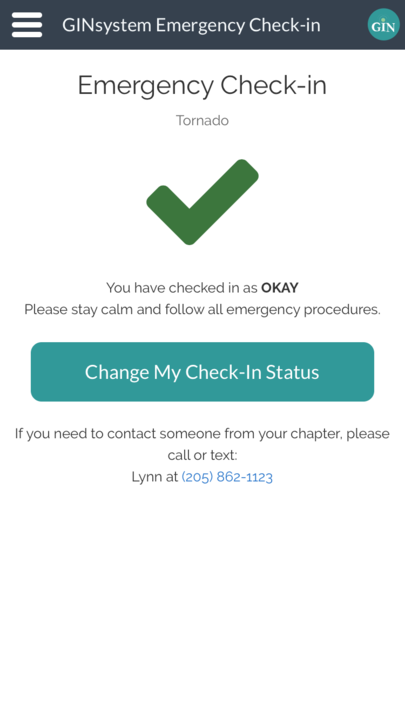 Mobile Applications
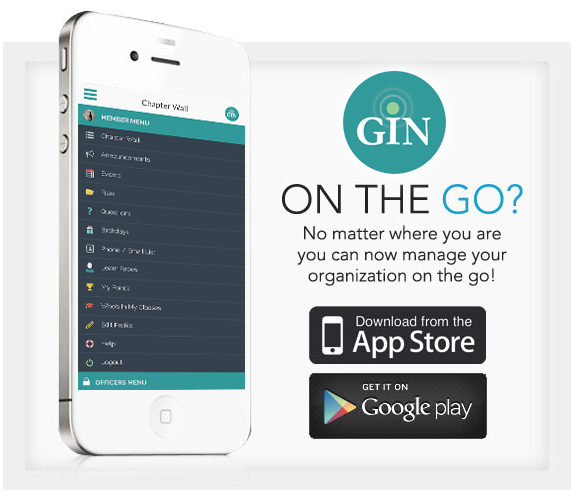 Questions?
Contact us!
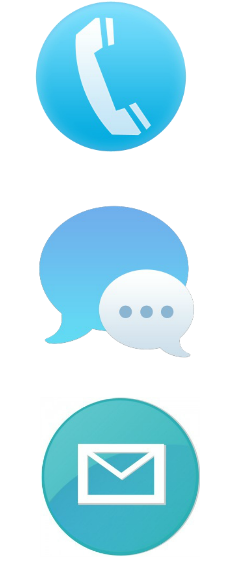 (888)-GIN-SYSTEM
(446-7978)
Chat M - F 10 AM - 6 PM ET at GINsystem.com
Help@GINsystem.com